Under-recognition of medically unexplained symptom (MUS) conditions among US Veterans with Gulf War Illness
Study Population
Impact
Results
Study Population
MUS conditions in Gulf War Veterans are under-recognized.
29% had a clinical diagnosis of a MUS condition
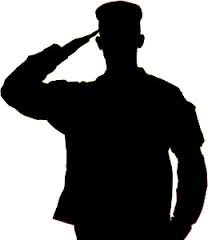 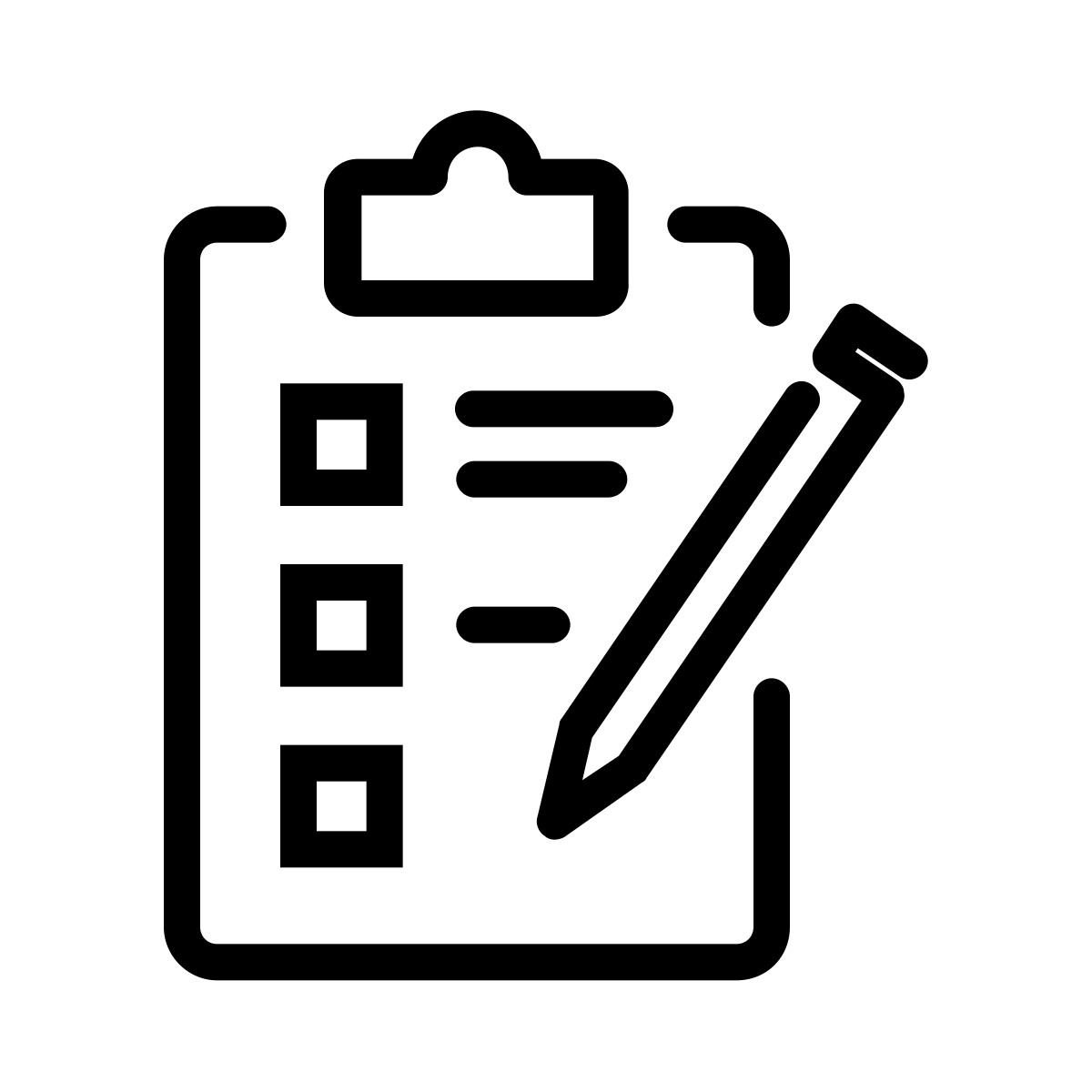 More likely diagnosed and service-connected for musculoskeletal-related and mental health conditions than MUS.
204 Gulf War Veterans who met case criteria for Gulf War Illness*

*IBS, fibromyalgia, chronic fatigue, etc.
38% were service-connected for a MUS condition
Providers may need education to facilitate diagnosis.
Greater acknowledgement and validation of MUS conditions may increase patient engagement with healthcare as well as provider and patient satisfaction with care.
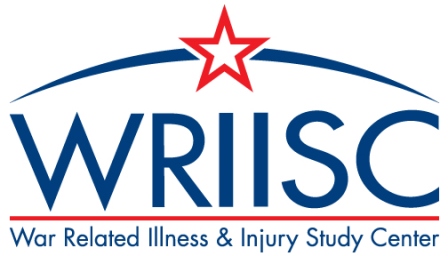 Kane et al. PLoS ONE. Dec. 7, 2021.